Figure 6 Electron microscopic picture of an isolated guinea pig heart 15 min after the onset of perfusion with ANP ...
Cardiovasc Res, Volume 87, Issue 2, 15 July 2010, Pages 300–310, https://doi.org/10.1093/cvr/cvq137
The content of this slide may be subject to copyright: please see the slide notes for details.
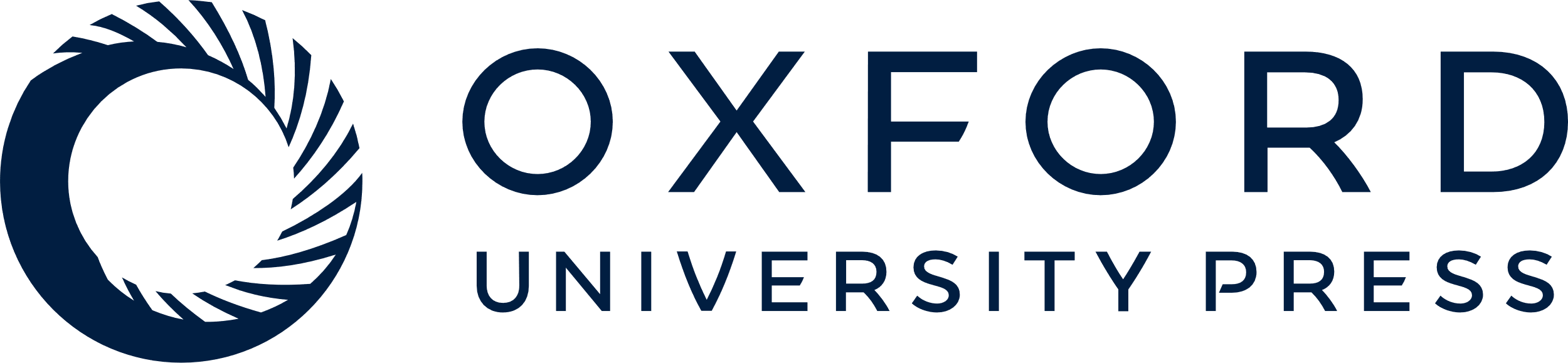 [Speaker Notes: Figure 6 Electron microscopic picture of an isolated guinea pig heart 15 min after the onset of perfusion with ANP (10−9 M). The endothelial glycocalyx is largely destroyed and even absent from some capillaries. There is considerable interstitial oedema and some of the lanthanium stain has escaped into the extravascular space. For details, see Bruegger et al.81 (adapted from Bruegger et al.81).


Unless provided in the caption above, the following copyright applies to the content of this slide: Published on behalf of the European Society of Cardiology. All rights reserved. © The Author 2010. For permissions please email: journals.permissions@oxfordjournals.org.]